Module 8:Protecting Your Identity
Welcome & Housekeeping
Introductions
Did everyone sign in?
PRE-Test Evaluation
2
Agenda
Understand what Personally Identifiable Information (PII) is and why it is important
Talk about why people with disabilities need to protect their identity
Explore ways people can steal your identity
Discuss common mistakes people often make
Identify ways to protect myself
Find out how to stay safe online
Know what to do when you suspect your identity has been stolen
3
Protecting My Identity
Myth: My identity is protected because I receive a public benefit.
Reality: There are a variety of ways that an individual’s identity can be compromised and receiving a public benefit does not protect your identity.
4
Discussion
What do we mean when we say identity theft?
Why do people with disabilities need to protect their identities?
5
Protecting My Identity (Continued)
Help keep your identity safe by understanding the threat of identity theft and learning how to protect yourself.
Identity Theft: Number one Consumer Complaint received by the Federal Trade Commission for 15 Years in a Row.
6
Video #1
Federal Trade Commission – Why Care About Identity Theft
7
Personally Identifiable Information
Our personally identifiable information (PII) is what we are attempting to protect.
PII is:
Any information that can be used on its own or with other information to identify, contact or locate a single, particular person.
Like other information, it can exist physically on paper or electronically in computers.
8
Examples of PII
Name
Social Security number
Date and place of birth
Mother’s maiden name
Medical information
Employment history
Education information
Home address
Vehicle information
Criminal records
Gender or race
9
Use Care in Sharing Your Information
Identity Theft occurs when someone uses your personally identifiable information to commit fraud or other crimes, and this happens without your knowledge or permission.
10
How Can Identities Be Stolen?
Dumpster diving – when someone rummages through trash looking for bills or other paper with your personal information on it.
Skimming – stealing credit/debit card numbers by using a special storage device when your card is processed.
Password – when your identity is captured online.
Phishing – scammers pretend to be financial institutions or other companies and send spam (fake messages) or pop-up messages to get you to reveal personal information.
Door to Door – scammers come to your house and ask questions about your habits – maybe to return later or to trick you into revealing PII.
Changing your address – your billing statements are diverted to another location by completing a change of address form at the local U.S. Post Office.
11
How Can Identities Be Stolen? (Continued)
Data Breaches – hackers penetrate (corporate, any) databases where your PII resides; Target and Home Depot are recent examples of businesses. 
Old-Fashioned Stealing – they steal wallets and purses; mail, including bank and credit card statements; pre-approved credit offers; and new checks or tax information. Identity thieves steal personnel records or bribe employees who have access.
Pretexting – they use false pretenses to obtain your personal information from financial institutions, telephone companies and other sources.
Electronics – old and new
Social Media – when someone uses your information to create a social media profile in your name.
12
Types of Identify Theft
Common types of identity theft:
Financial Gains
Governmental
Criminal
Medical
13
Video #2
Five Ways to Help Protect Your Identity
14
How to Protect Yourself
Be proactive!
Monitor accounts monthly and credit profile annually
Protect your Social Security card and number
Protect your trash – shred any documents with your PII
Keep important documents in a safe place
Protect your mail – incoming and outgoing
Do not give out private information to people you do not trust
Be careful of what you carry in your wallet/purse
Consider a credit freeze with credit reporting agencies
15
How to Protect Yourself (continued)
Be careful on the internet – information provided and passwords
Protect passwords and do not share them
Keep passwords in a secure place
Use passwords that are difficult to guess and update them
Do not use the same password over and over, make them unique
Protect your smartphone, tablet and computers
Delete all PII from and safely dispose of all old electronics
Beware of scams and frauds
Protect all of your passwords
16
Online Shopping
The FBI estimates that every computer that connects to the internet is scanned for vulnerabilities by criminals within 45 seconds of connecting.
The Identity Theft Resource Center has a complete guide for shopping including specifics on websites, payment, confirmation, electronic signatures and more.
IDTheftCenter.org
17
My Identity Has Been Compromised.Now What?
Close accounts that have been tampered with or opened fraudulently.
Review and place a Fraud Alert on your Credit Reports.
File a complaint with the Federal Trade Commission.
This can be accomplished by:
1. Calling the FTC’s Identity Theft Hotline at 1-877-ID-THEFT
2. Visiting IdentityTheft.gov and ReportFraud.FTC.gov to and complete online complaint form
File a report with local police in the community where you believe the theft took place.
18
Activity
Make a plan to secure your PII
Review worksheet and begin completion
“Keeping your personally identifiable information secure”
19
Conclusion
There are steps you can take now to
protect your identity and
personal identifiable information.
20
Homework
Develop a plan for the safe storage of
personally identifiable information, account numbers and passwords.
21
Questions
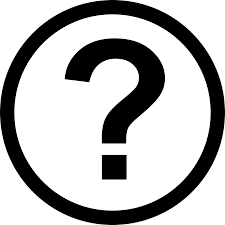 22
Evaluation and Closing
Don’t Forget!
Complete and turn in your evaluation and post-test.
Congratulations on completing your first steps towards improving YOUR financial wellness.
Thank YOU!
23